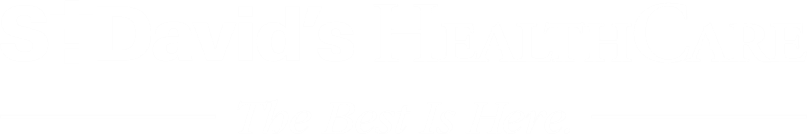 USP <800>: Safe Handling of Hazardous Drugs
CWT Clinical/Nursing Education
1
OverviewHandling Hazardous Drugs in Healthcare Settings
United States Pharmacopeia,  Chapter <800> is a federally mandated regulation that broadens the definition of hazardous drugs and outlines safe practices for employees handling hazardous drugs.
2
Introduction to USP <800>Handling Hazardous Drugs in Healthcare Settings
Effective Date: December 1, 2019
Enforceable By: FDA, The Joint Commission, and CMS
Objectives: 
Worker Safety (all healthcare personnel who handle hazardous drugs)
Patient Safety
Environmental Protection
Scope:
3
Introduction to USP <800>Handling Hazardous Drugs in Healthcare Settings
USP <800> represents new guidelines on protecting our employees and environment from everyday cumulative or accidental exposure to the drugs we use to treat our patients.

It expands the definition of Hazardous Drugs (HD) to include many drugs we use on an everyday basis that have not historically been considered hazardous.

A drug is considered Hazardous if exposure may cause unwanted changes to the health of a Healthcare Worker.
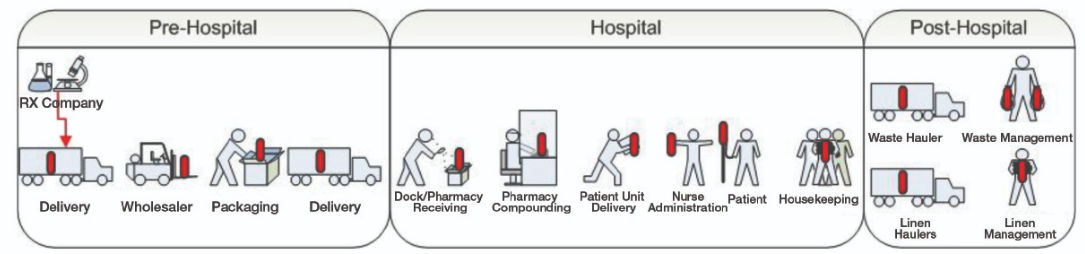 The red represents touch points to a hazardous drug during its life cycle.
4
Hazardous Communication Handling Hazardous Drugs in Healthcare Settings
What Makes a Drug Hazardous?
5
Hazardous CommunicationHandling Hazardous Drugs in Healthcare Settings
Examples of Hazardous Drugs
6
Hazardous CommunicationHandling Hazardous Drugs in Healthcare Settings
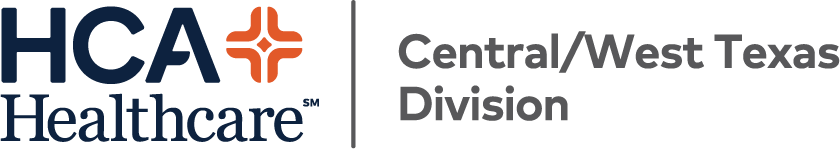 Each Facility Must Maintain a List of ALL Hazardous Drugs Used
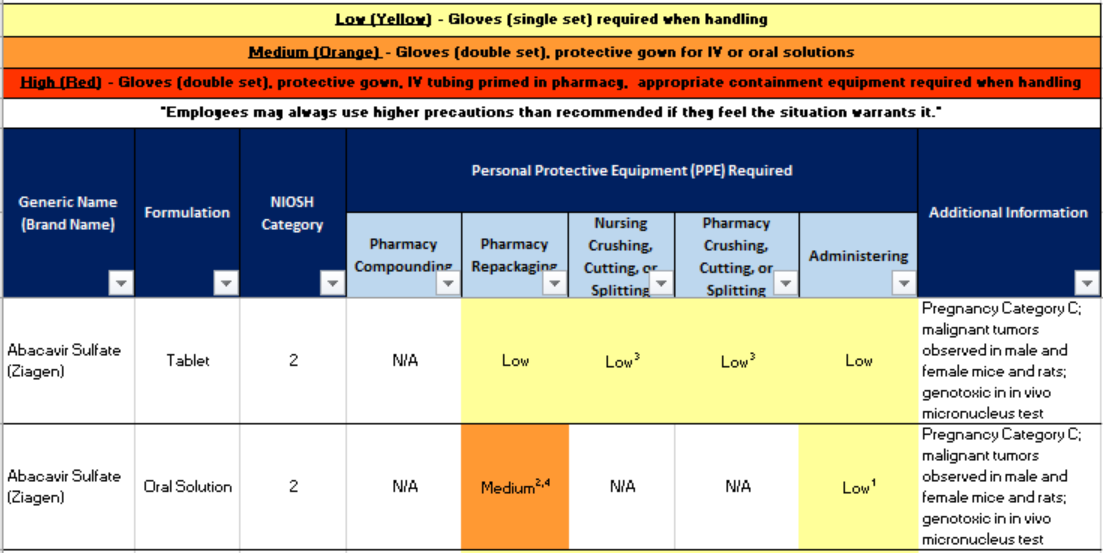 The List Must Be Updated Annually
7
Hazardous CommunicationHandling Hazardous Drugs in Healthcare Settings
Interpreting the Hazardous Drug List
Low/Medium/High will tell you the level of PPE to wear and precautions to take for the activity
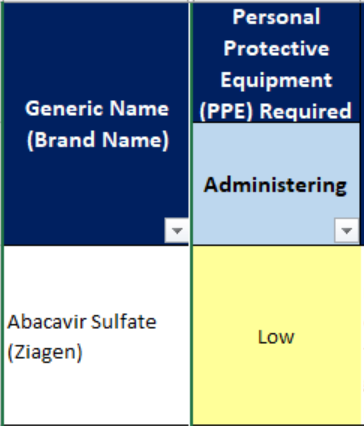 LOW (YELLOW): Gloves (single set) required when handling, tablets may be crushed by nursing
MEDIUM (ORANGE): Gloves (double set), chemotherapy gown (for IV or oral solution), Pharmacy will crush tablets
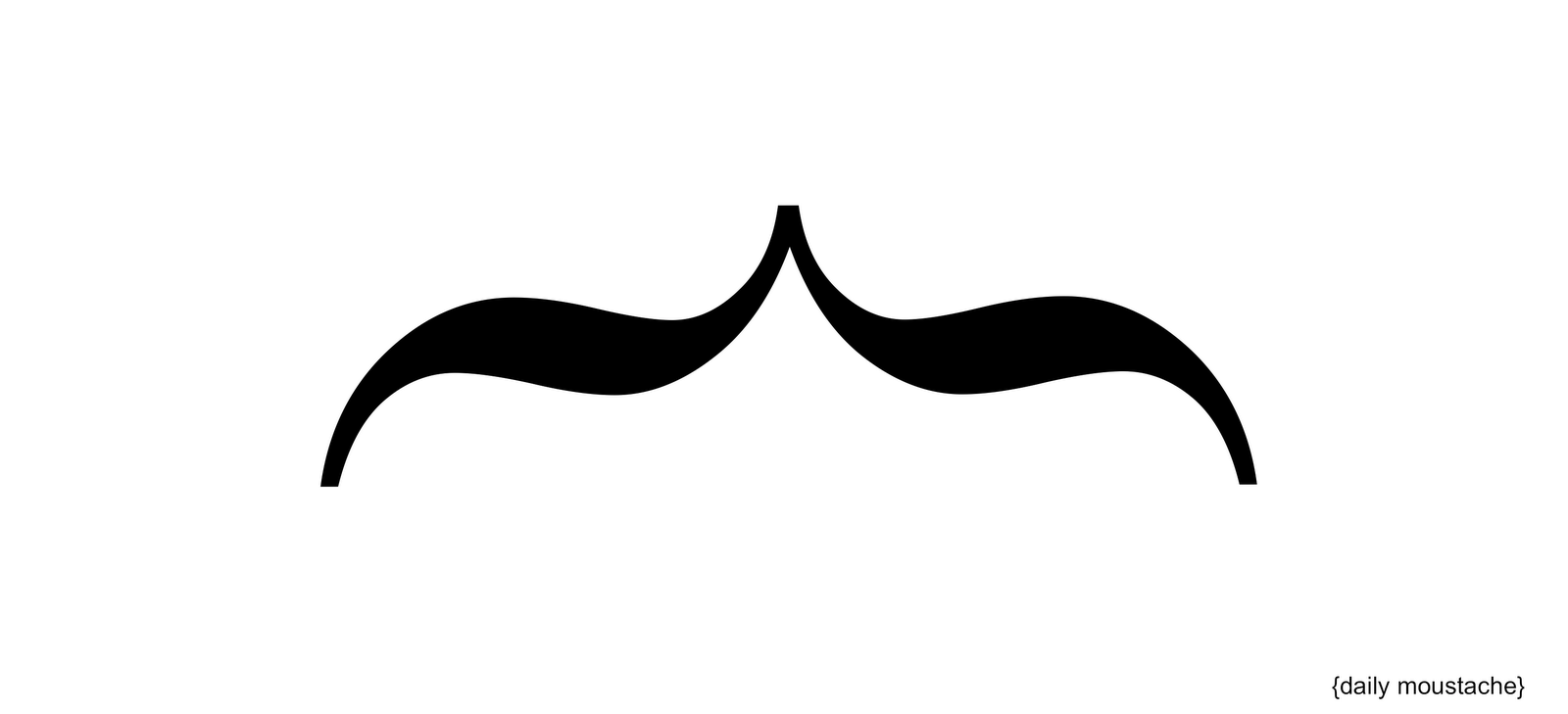 HIGH (RED): Gloves (double set), chemotherapy gown, appropriate containment equipment required when handling, tubing will be primed in Pharmacy
8
Hazardous Communication Handling Hazardous Drugs in Healthcare Settings
Look for these labels on drugs for handling guidelines
Low Risk 
Hazardous Drugs
Medium Risk 
Hazardous Drugs
High Risk 
Hazardous Drug
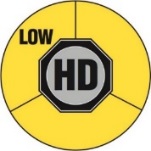 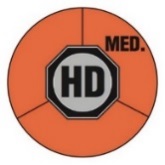 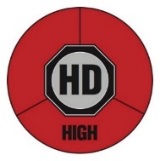 Administration:
TWO pairs of gloves for all dose forms
Chemotherapy gown for IV or oral solutions
Eye protection and mask if splashing is possible
Pharmacy to cut or split tablets
Closed System Transfer Devices (CSTDs) used as appropriate 
Wash hands after administration

Disposal:
Place all materials (drug packaging, cup, gloves, etc.) into a SEALED plastic bag
Place the sealed plastic bag into the YELLOW or BLACK hazardous waste container

Transport:
Check the “DO NOT TUBE” list before tubing
Administration:
ONE pair of gloves for all dose forms
Eye protections and mask if splashing is possible
Crush or split tablets in a plastic bag
Wash hands after administration

Disposal:
Place all materials (drug packaging, cup, gloves, etc.) into waste container

Transport:
TUBING ALLOWED
Administration:
TWO pairs of gloves AND a chemotherapy gown for all dose forms
Eye protection and mask if splashing is possible
IV tubing primed in pharmacy 
Closed System Transfer Devices (CSTDs) as appropriate
Wash hands after administration

Disposal:
Place all materials (drug packaging, cup, gloves, etc.) into a SEALED plastic bag
Place the sealed plastic bag into the YELLOW or BLACK hazardous waste container

Transport:
DO NOT TUBE
9
Hazardous Communication Handling Hazardous Drugs in Healthcare Settings
Low Risk Hazardous Drugs
Administration:
ONE pair of gloves for all dose forms
Eye protections and mask if splashing is possible
Crush or split tablets in a plastic bag
Wash hands after administration

Disposal:
Place all materials (drug packaging, cup, gloves, etc.) into waste container

Transport:
TUBING ALLOWED
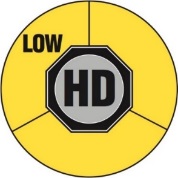 10
Hazardous Communication Handling Hazardous Drugs in Healthcare Settings
Medium Risk Hazardous Drugs
Administration:
TWO pairs of gloves for all dose forms
Chemotherapy gown for IV or oral solutions
Eye protection and mask if splashing is possible
Pharmacy to cut or split tablets
Closed System Transfer Devices (CSTDs) used as appropriate 
Wash hands after administration

Disposal:
Place all materials (drug packaging, cup, gloves, etc.) into a SEALED plastic bag
Place the sealed plastic bag into the YELLOW or BLACK hazardous waste                        container

Transport:
Check the “DO NOT TUBE” list before tubing
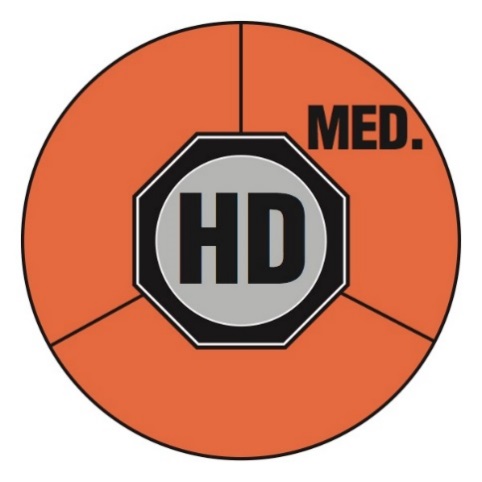 11
Hazardous Communication Handling Hazardous Drugs in Healthcare Settings
High Risk Hazardous Drugs
Administration:
TWO pairs of gloves AND a chemotherapy gown for all dose forms
Eye protection and mask if splashing is possible
IV tubing primed in pharmacy 
Closed System Transfer Devices (CSTDs) required
Wash hands after administration

Disposal:
Place all materials (drug packaging, cup, gloves, etc.) into a SEALED plastic bag
Place the sealed plastic bag into the YELLOW or BLACK hazardous waste container

Transport:
DO NOT TUBE
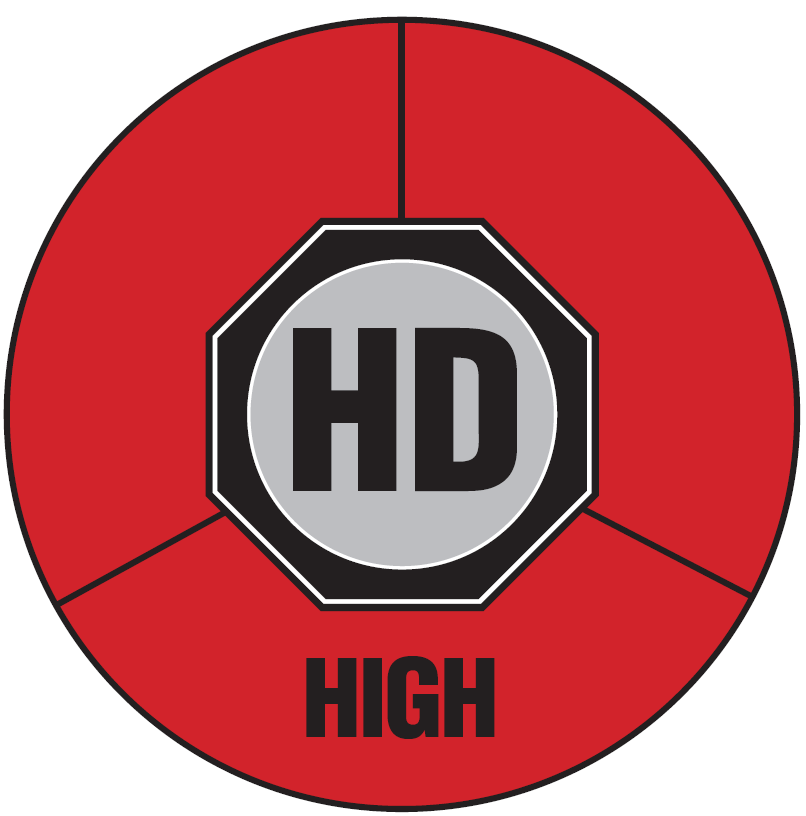 12
Hazardous CommunicationHandling Hazardous Drugs in Healthcare Settings
*Hzd*
Medications will be electronically designated in MEDITECH and Pyxis
MEDITECH
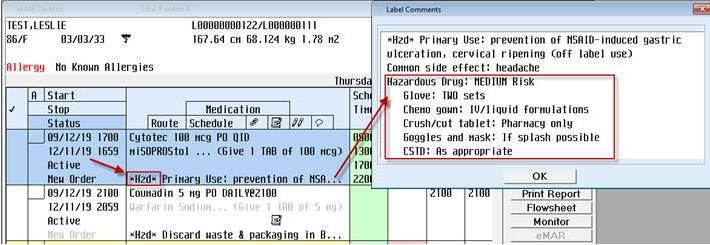 Pyxis
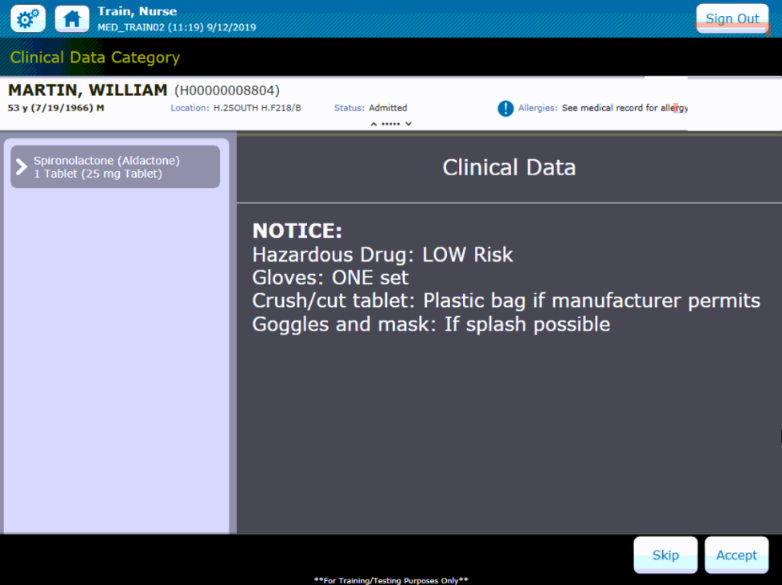 13
Hazardous CommunicationHandling Hazardous Drugs in Healthcare Settings
Where Do I Find Additional Information?
Refer to the HD Label
Download the HD App
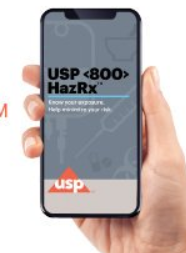 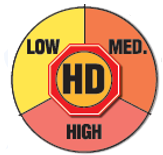 Talk to you Facility HD Coordinator, Employee Health Nurse or Department Leader
14
Hazardous CommunicationHandling Hazardous Drugs in Healthcare Settings
Where Do I Find Additional Information?
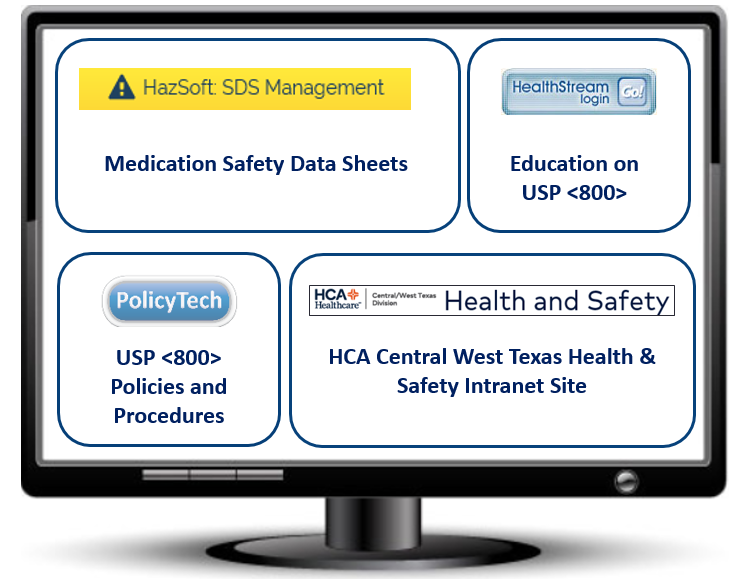 15
Personal Protective Equipment (PPE)Handling Hazardous Drugs in Healthcare Settings
Changes to Personal Protective Equipment
PPE must be worn when indicated

Minimum PPE requirements are outlined on the Hazardous                                                       Drug list

Additional PPE can always be worn if the user desires or  		                        thinks it is necessary
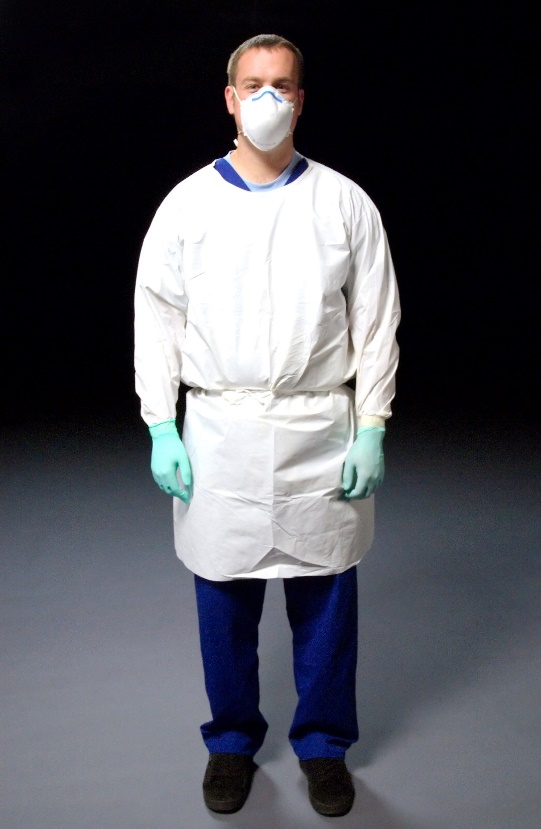 Remember: 
To ensure safety, always check the HD label or list
Additional PPE may be required in your unit
Consult your Unit Manager or HD Coordinator
16
Personal Protective Equipment (PPE)Handling Hazardous Drugs in Healthcare Settings
Gowns
Gowns supplied will be USP 800 compliant
Close in the back
Long sleeved 
Closed cuffs
No seams
Dispose of after each use
Do not wear between patients
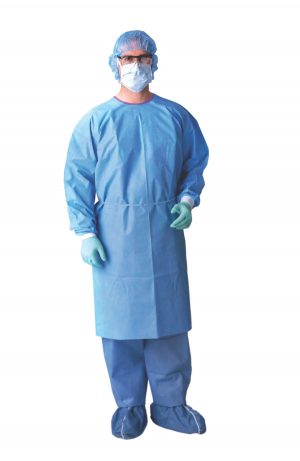 17
Personal Protective Equipment (PPE)Handling Hazardous Drugs in Healthcare Settings
Gloves
Gloves supplied will meet American Society for Testing and Materials (ASTM) D6978                                                                    
Wear when handling all hazardous drugs
Replace at least every 30 minutes or if torn or integrity is compromised
Hands must be washed with soap and water after removing gloves
18
Personal Protective Equipment (PPE)Handling Hazardous Drugs in Healthcare Settings
Respiratory Protection
Wear an N95 mask when:
Crushing tablets
Airborne particles are present
Wear a Powered Air-Purifying Respirator (PAPR) when:
Known or suspected exposure to vapors (medication will be clearly identified)
Cleaning large spills
Primarily used in Pharmacy
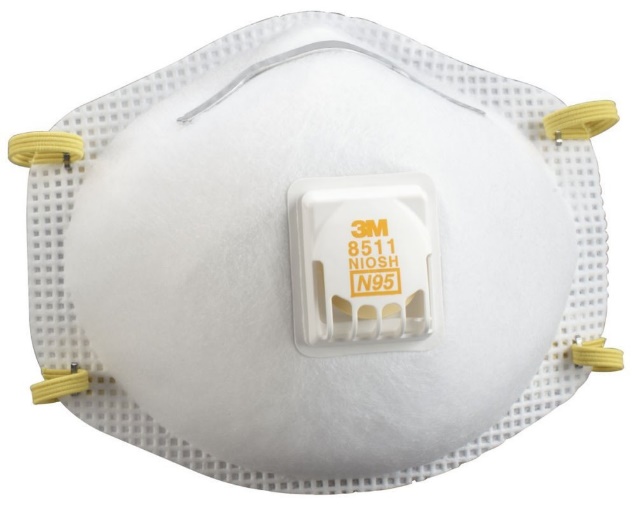 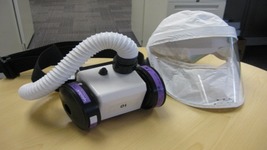 19
Personal Protective Equipment (PPE)Handling Hazardous Drugs in Healthcare Settings
Eye and Face Protection
Face shields AND goggles:
Full range of protection
Wear when there is a risk for spills or splashes of HDs
Face shields alone do not provide full eye and face protection
Spit shields do not offer required protection
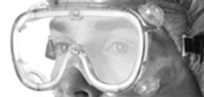 20
Compounding  Handling Hazardous Drugs in Healthcare Settings
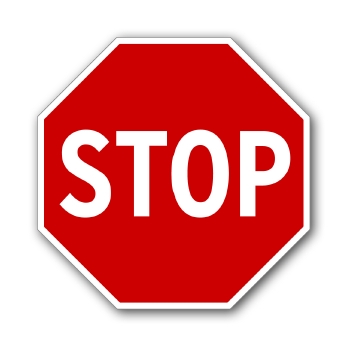 Do NOT compound any IV hazardous drugs outside of the Pharmacy.

Pharmacy will compound all IV hazardous drugs.
21
Administration Handling Hazardous Drugs in Healthcare Settings
*oral, via a PEG tube, etc.
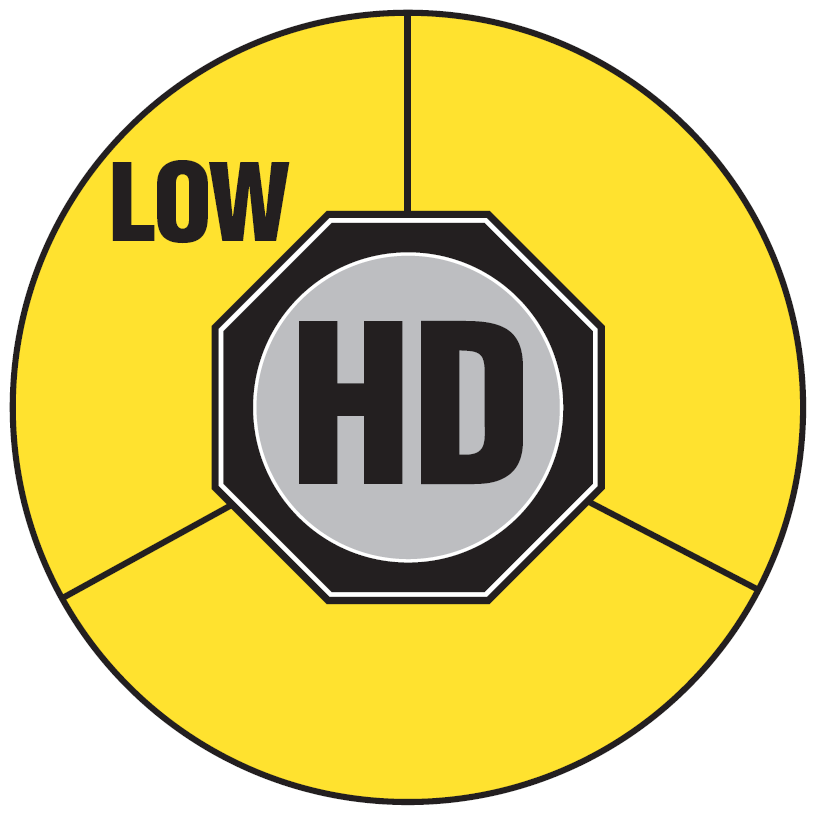 22
Administration Handling Hazardous Drugs in Healthcare Settings
*oral, via a PEG tube, etc.
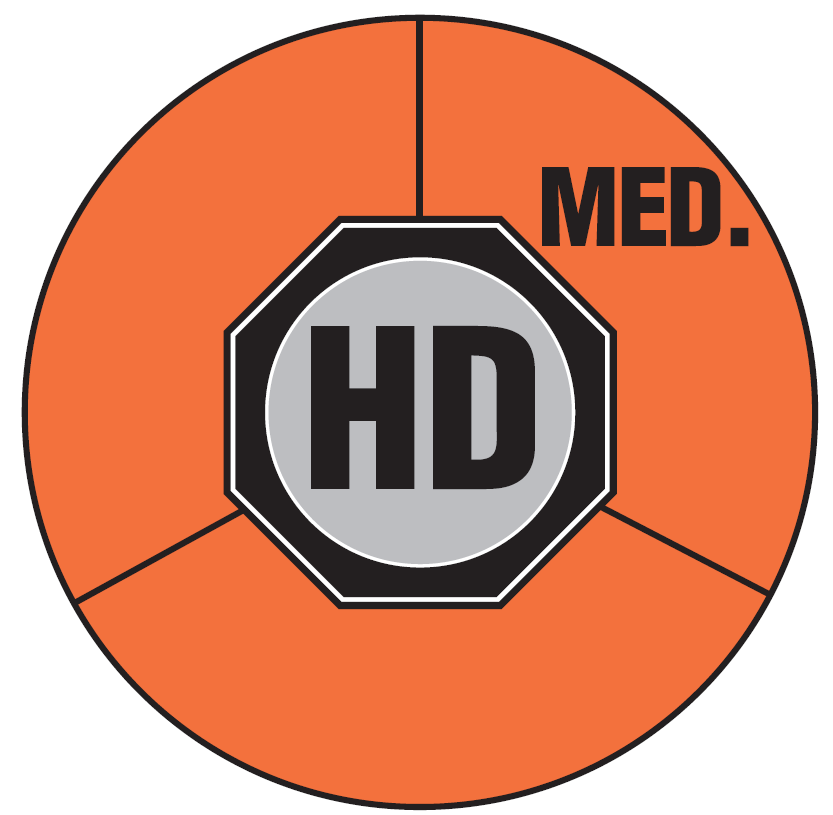 23
Administration Handling Hazardous Drugs in Healthcare Settings
*oral, via a PEG tube, etc.
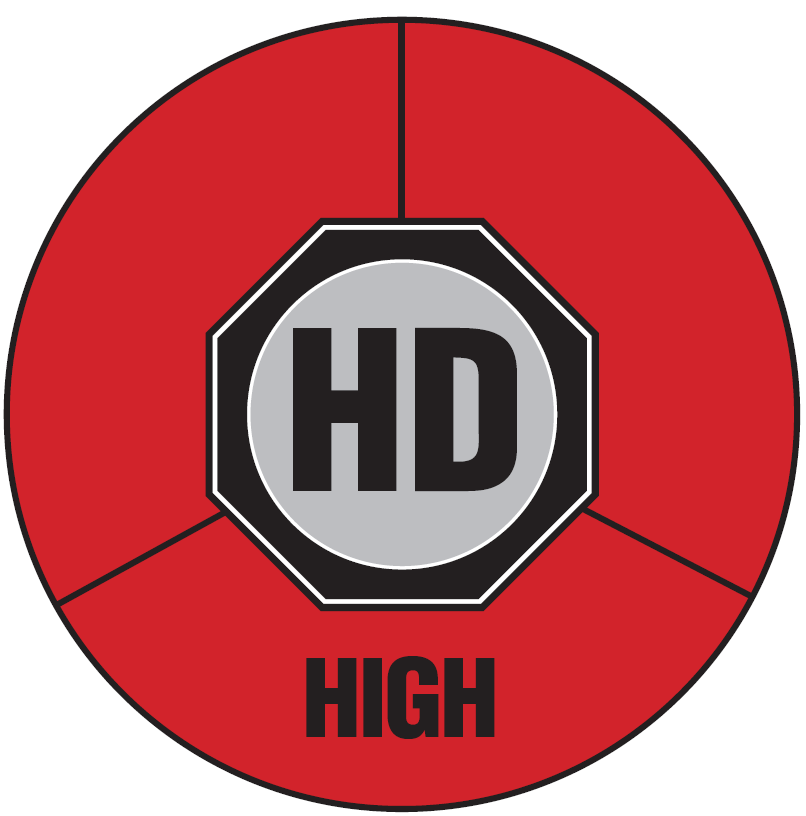 24
Administration Handling Hazardous Drugs in Healthcare Settings
Closed System Transfer Devices (CSTD)
CSTDs prohibit the transfer of environmental contaminants into the medication system and the escape of hazardous drugs or vapors outside the system 




Used for:
ALL IV Antineoplastics
Some designated non-antineoplastic IV medications
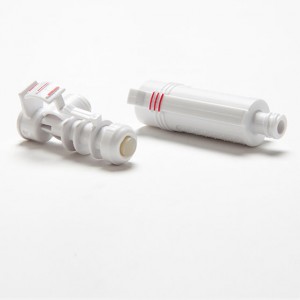 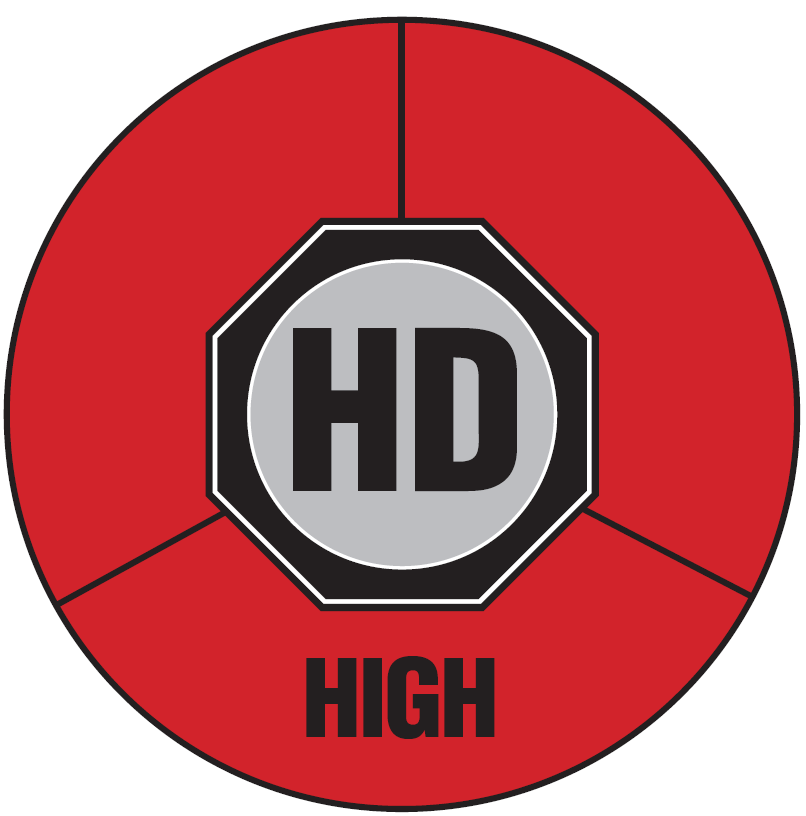 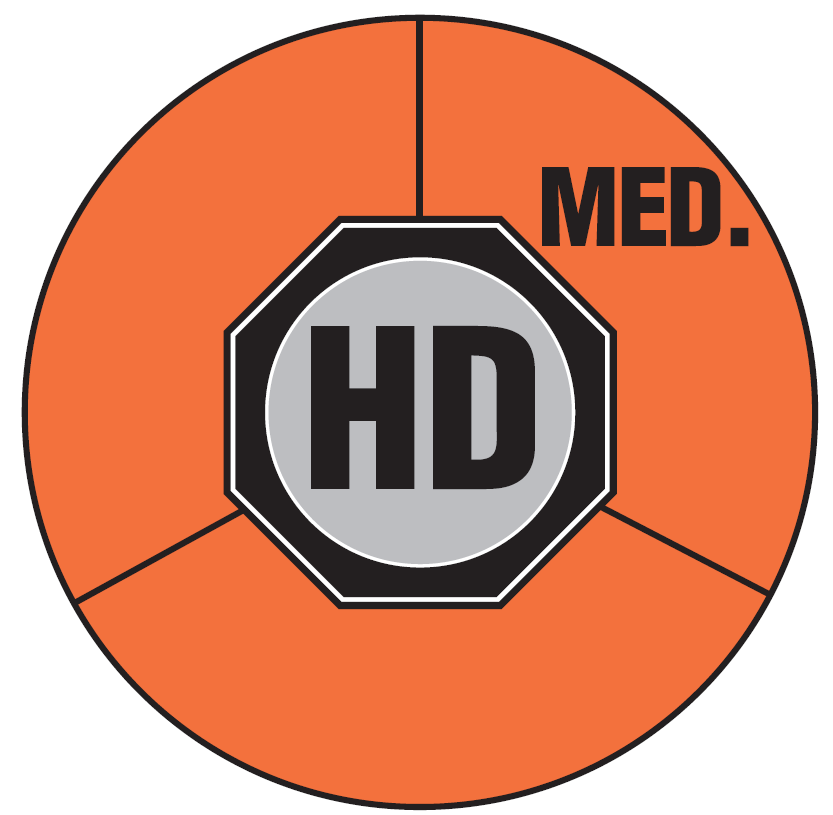 CSTD as Appropriate
CSTD Required
25
Administration Handling Hazardous Drugs in Healthcare Settings
RxCrush
A closed system to crush hazardous drugs
Use for LOW risk medications by nursing
Use in accordance with manufacturer recommendations
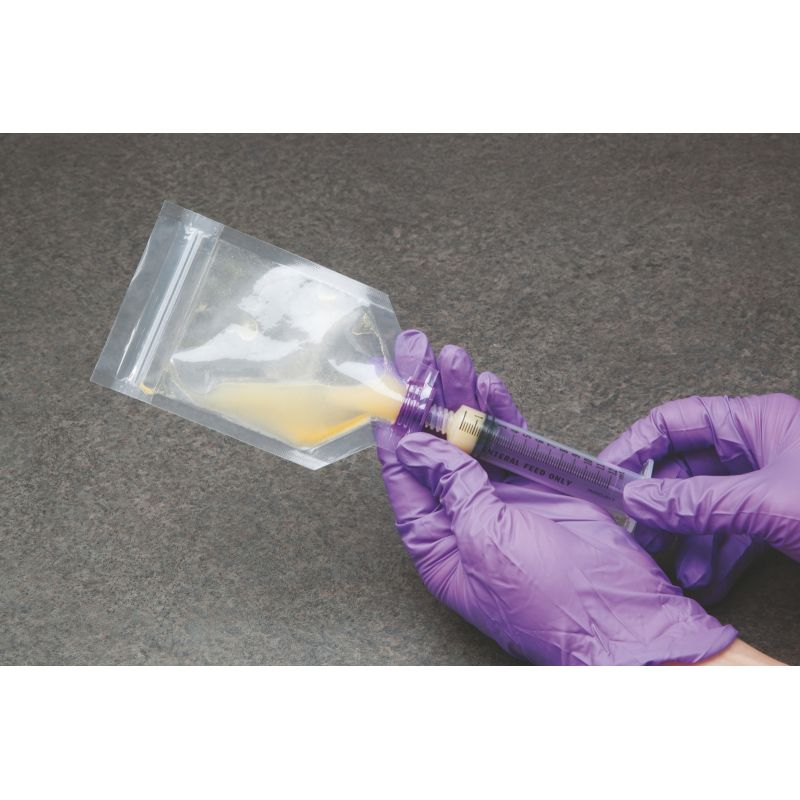 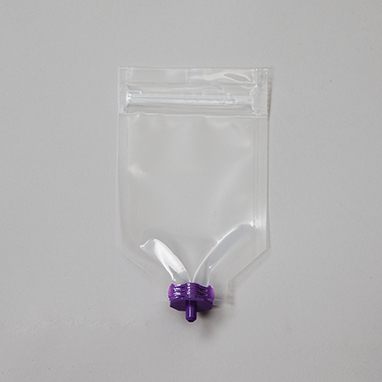 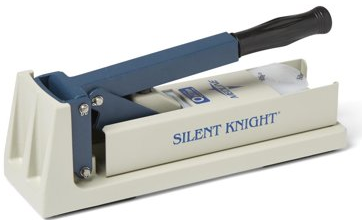 Place pill in plastic pouch to crush
Crush pill
Using syringe, insert water into pouch, dissolve crushed pill, and withdraw liquid back into syringe to administer
26
Transport and DisposalHandling Hazardous Drugs in Healthcare Settings
Transport
Caution should be taken when transporting hazardous drugs
DO 
NOT
 TUBE
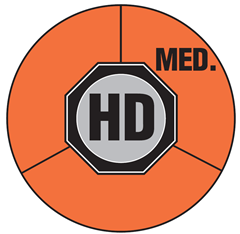 Liquid*
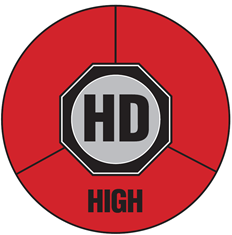 *oral, via a PEG tube, etc.
27
Transport and Disposal Handling Hazardous Drugs in Healthcare Settings
Transport
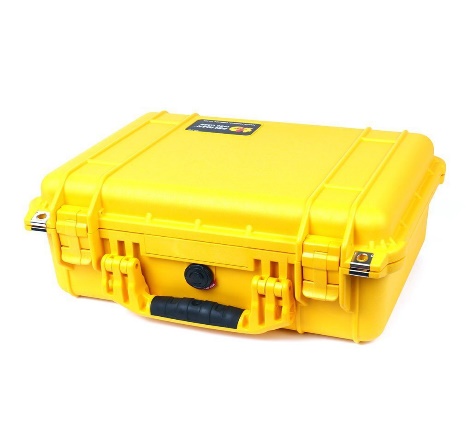 28
Transport and Disposal Handling Hazardous Drugs in Healthcare Settings
LOW Risk Hazardous Drugs
Disposal for LOW Risk Drugs:
Place all materials into the trash
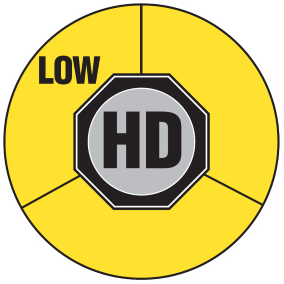 29
Transport and Disposal Handling Hazardous Drugs in Healthcare Settings
MEDIUM Risk Hazardous Drugs
Disposal for MEDIUM Risk Drugs:
Yellow Trash Bin
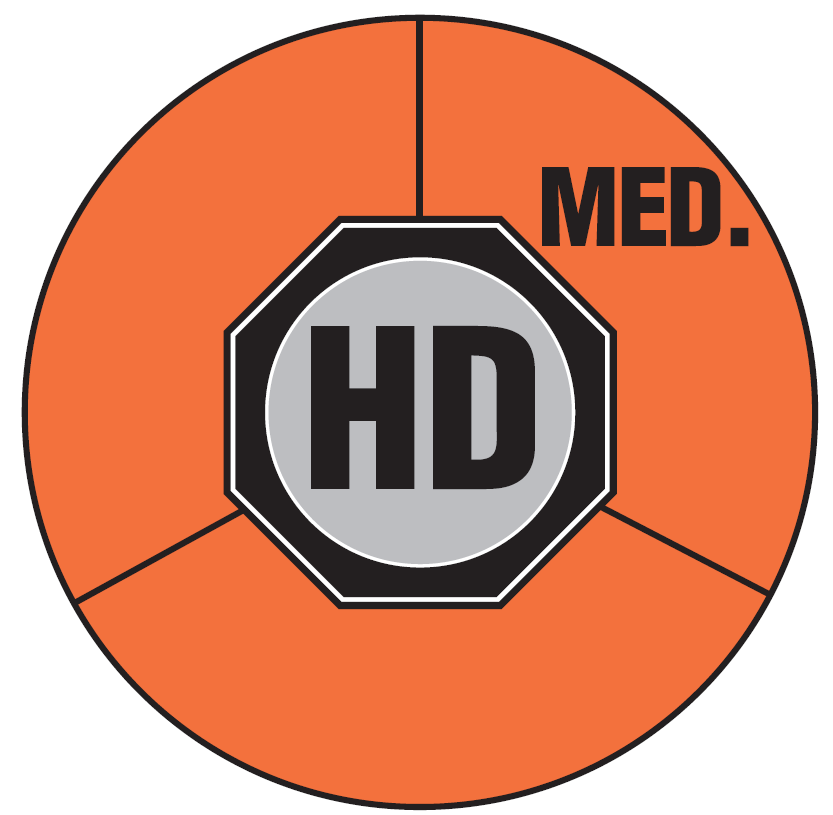 Black Trash Bin
30
Transport and Disposal Handling Hazardous Drugs in Healthcare Settings
HIGH Risk Hazardous Drugs
Disposal for HIGH Risk Drugs:
Yellow Trash Bin
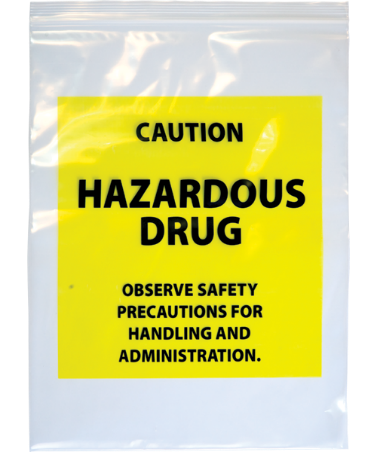 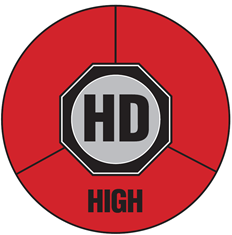 Black Trash Bin
31
DisposalHandling Hazardous Drugs in Healthcare Settings
Hazardous Drug Disposal
DO 
NOT
 TUBE
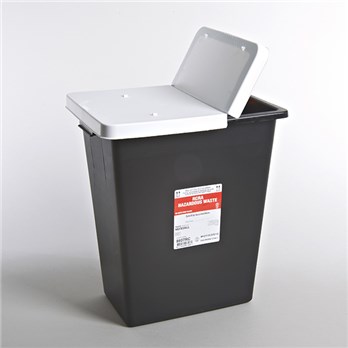 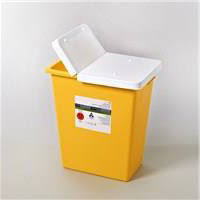 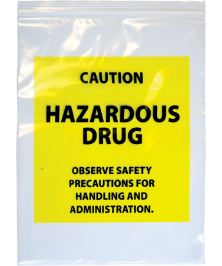 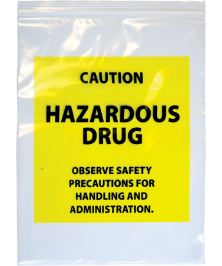 32
Cleaning and Spill ResponseHandling Hazardous Drugs in Healthcare Settings
Routine cleaning will occur to prevent surface contamination and personnel exposure to hazardous drugs

Appropriate cleaning agents and techniques will be used by those cleaning
33
Cleaning and Spill ResponseHandling Hazardous Drugs in Healthcare Settings
Spill Response Process
Each hospital will have a Spill Emergency Response Team (SERT) to respond to large spills.












Members of the SERT may be physically present to attend to spills or may be available remotely to advise on spill containment and cleaning procedures.
34
Cleaning and Spill ResponseHandling Hazardous Drugs in Healthcare Settings
Spill Cleaning Steps
Employees will be trained to clean minor (<5 mL) spills of hazardous drugs
35
Cleaning and Spill ResponseHandling Hazardous Drugs in Healthcare Settings
Spill Response Process
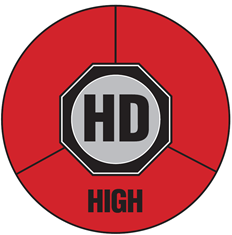 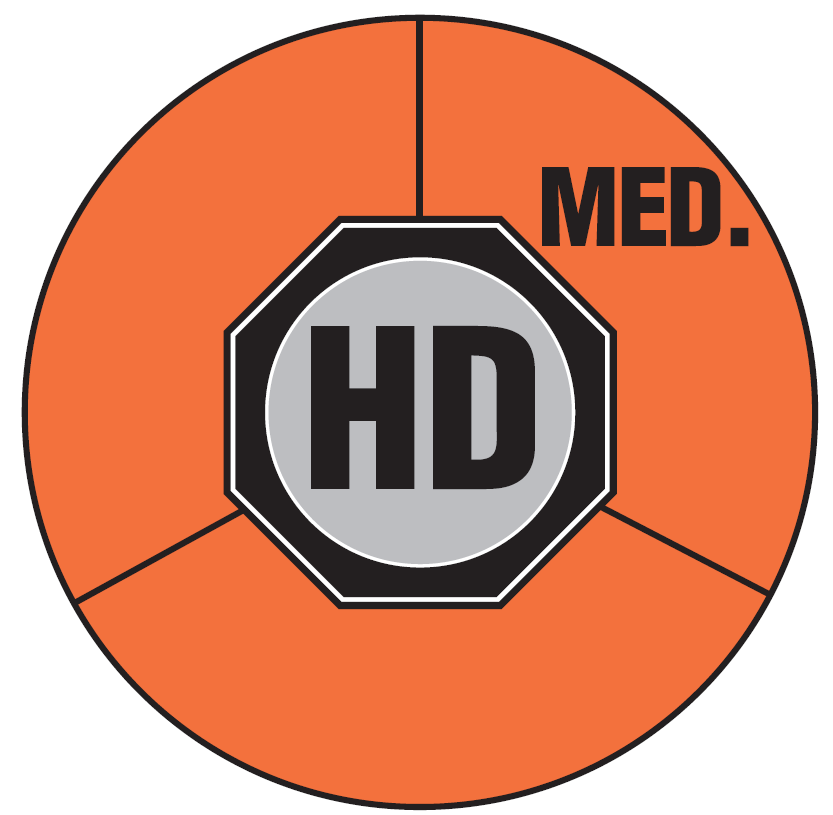 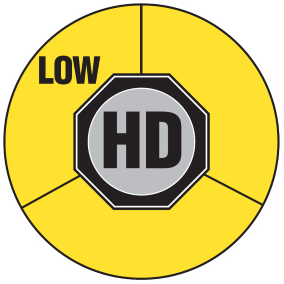 Employees may call the SERT any time they feel it is necessary
36
Cleaning and Spill ResponseHandling Hazardous Drugs in Healthcare Settings
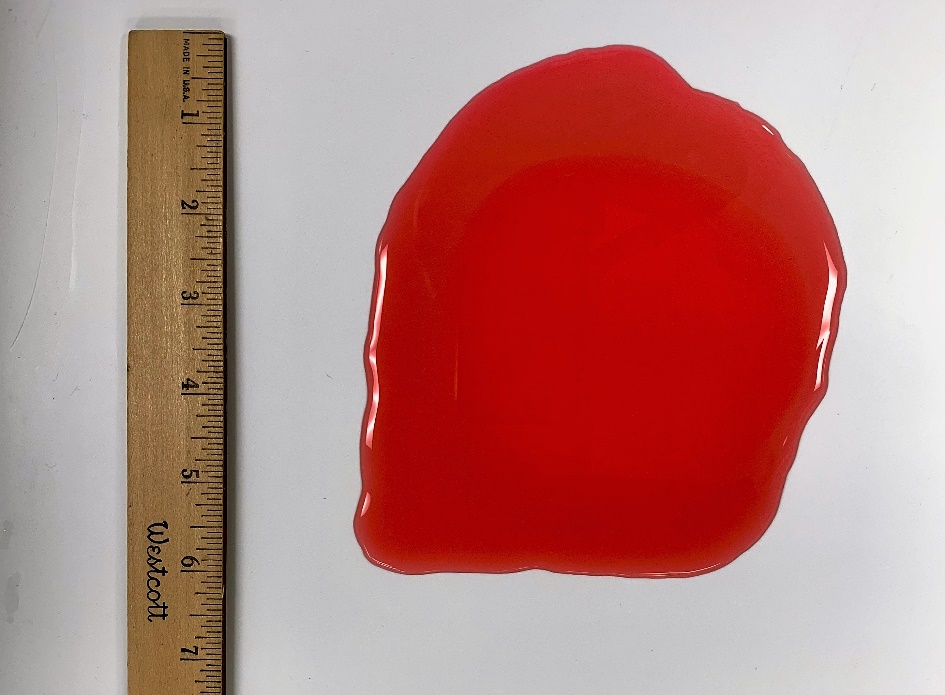 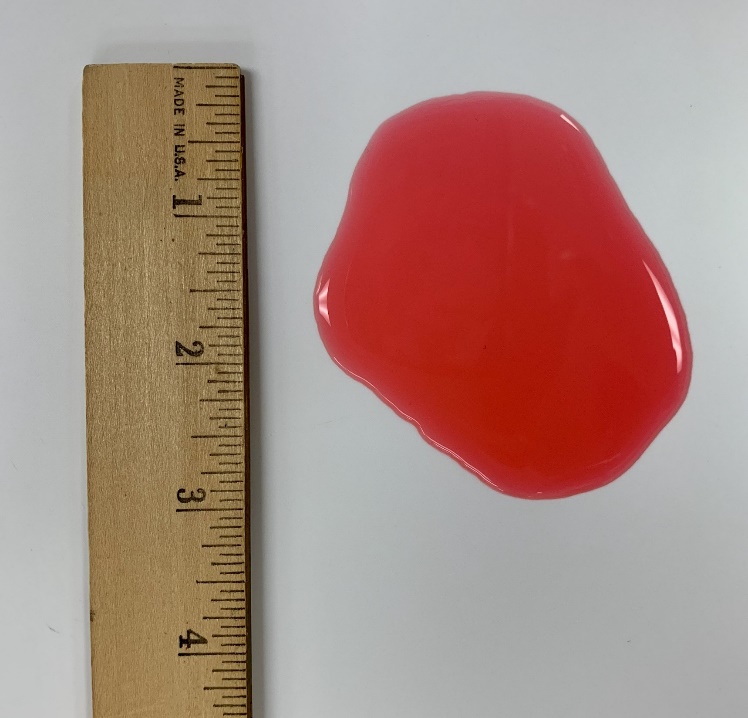 50 mL
5 mL
Spill Kit
Spill Kit
Employee Calls SERT
Spill Kit
Spill Kit
Employee Calls SERT
37
Exposure and Medical SurveillanceHandling Hazardous Drugs in Healthcare Settings
Routes of Exposure
38
Exposure and Medical SurveillanceHandling Hazardous Drugs in Healthcare Settings
Medical surveillance of employees will be used to track exposures and any adverse effects experienced by employees
Surveys and education will be administered annually by Employee Health  

If employees do not wish to participate, they will be required to opt-out
39
Close Handling Hazardous Drugs in Healthcare Settings
Questions?
Talk to you Facility HD Coordinator, Employee Health Nurse or Department Leader
Talk to your 
Facility Employee Health Nurse
Download the HD App
Refer to the HD Label
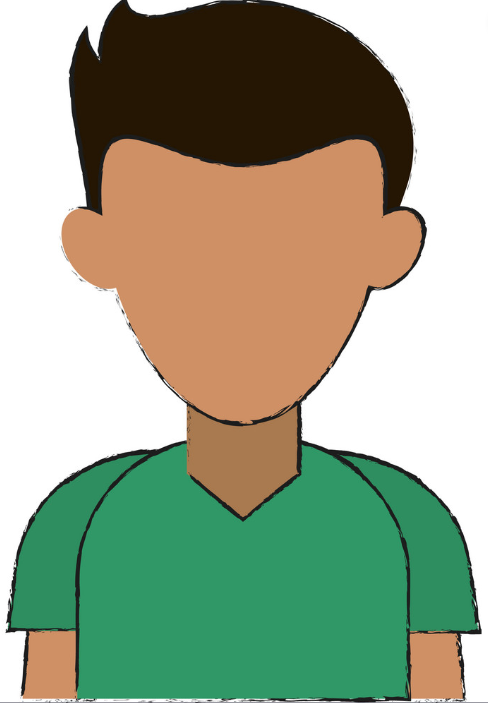 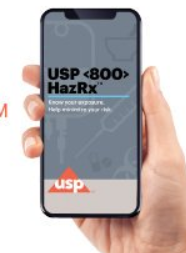 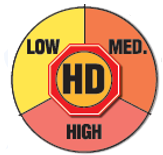 40
Post-Education CompetencyHandling Hazardous Drugs in Healthcare Settings
Why is it Important to know how to handle hazardous drugs?
Because exposure to hazardous drugs can cause reproductive complications for me and my fellow colleagues if handled improperly
Because it is interesting
Because joint commission will ask
Because St. Davids HealthCare and HCA requires it

Which of the following makes a drug hazardous? 
Reproductive Toxicity
Teratogenic
Organ Toxicity 
All of the above

How do I determine what PPE to wear and precautions to take when administering a hazardous drug?
Patient’s diagnosis
Patient’s location within the hospital
Red, Orange and Yellow HD label on the medication

What is the best way to protect yourself from hazardous drug exposure?
Do nothing, it’s not important
Familiarize yourself with your facilities guidelines for safe hazardous drug handling 
Follow your facility's guidelines during every step of hazardous drug handling
Both B & C

How can I gather additional hazardous drug information? 
Download the HD App
Refer to the HD label
Speak with your Facility HD Coordinator, Employee Health Nurse, or Department Leader
All the above
41